Velkommen til oss i DFØ 
Rosa og Jila!
Tips: «sett inn bilde av kollegaene til studentene de kommende ukene»
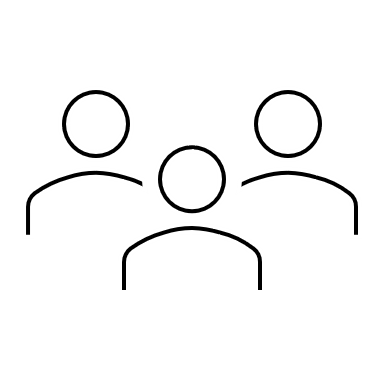 UKE 1: Onboarding
UKE 1: Mandag
Med​
Mandag
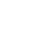 Leder og veileder
Velkommen
Vi viser dere bygget og kontorlokalet. Utdeling av PC. Vi  gjennomgår plan for praksisperioden
09:30 - 11:00
Seksjonen
11:00 - 11:30
Lunsj med seksjonen
Vi spiser felles lunsj med seksjonen
Leder og veileder​
Bli kjent med DFØ
Introduksjon til DFØ, med gjennomgang av organisasjonskartet og arbeidsoppgaver
12:00 - 12:45
Veileder
12:45 - 13:00
Kaffepause
Gjennomgang av verktøy og programvare
Veileder
Vi går gjennom programvare, intranett, Teams, booking av  møterom etc.
13:00 - 14:00
Egenarbeid
14:00 - 15:00
Tid på egen arbeidsplass
Bli kjent med egen PC, område og arbeidsplassen
Egenarbeid
Kurs/inspirasjon
Møte
Onboarding
Pause
UKE 1: Tirsdag
Med​
Tirsdag
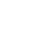 Veileder
Frokost-seminar
Tema: Kunstig intelligens
08:00 - 10:00
Seksjonen
11:00 - 11:30
Lunsj med kolleger
Bli kjent med kolleger
11:30 - 13:00
Tid på egen arbeidsplass
Sjekk at alt fungerer av: PC, tilganger . Bli kjent med intranett
Veileder​
13:00 – 14:00
Veileder
Prosjekt for praksisperioden
Introduksjon til prosjektet
14:00 – 16:00
Sak til intranett
Skrive sak hvor dere presenterer dere og studieretningen på intranett
Egenarbeid
Egenarbeid
Kurs/inspirasjon
Møte
Onboarding
Pause
UKE 1: Onsdag
Med​
Onsdag
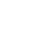 Egenarbeid
Egenarbeid
Bli kjent med våre nettsider Statens arbeidsgiverportal | Fagsider for arbeidsgivere, ledere og HR i staten (dfo.no) 
Og OK stat | For lærlinger i staten (dfo.no).
09:00 - 11:00
Kreativt kompetansefelleskap
Veileder
11:00 – 13:00
En tverrfaglig gruppe på tvers av seksjoner. Starter med felles lunsj og går over til møte
13:00 - 14:00
Egenarbeid
Bli kjent med våre e-læringskurs, se en liste over relevante kurs på side 8 i denne power pointen.
Egenarbeid
14:00 - ut dagen
Egenarbeid
Kurs/inspirasjon
Møte
Onboarding
Pause
UKE 1: Torsdag
Mandag
Torsdag
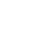 Gjøremål:
Bli kjent med våre nettsider
Fortsett å bli kjent med Arbeidsgiverportalen og OK stat sine nettsider. Se etter muligheter og kom med forslag på digitale virkemidler som kan løfte/erstatte innholdet.
Kall inn til møte i kommende uke, for å få en gjennomgang av nettstedene og  der dere kan legge frem deres forslag og innspill. 

Bli kjent med Articulate Rise 
Se på mikrokursene på side 9 i denne power pointen. 
Kall  inn til et infomøte om mikrokurs og programmet  Articulate Rise
09:00-12:00
Ukentlig innsjekk med veiledere
13:00 - 14:00
13:00 - 14:00
Prosjektmøte/prosjektarbeid
14:00 - ut dagen
Egenarbeid
Egenarbeid
Egenarbeid
Kurs/inspirasjon
Kurs/inspirasjon
Møte
Onboarding
Onboarding
Pause
Pause
E-læringskurs
Kurs
Lenke
Beskrivelse
Forvaltningsreisen | Læringsplattformen (dfo.no)
Forvaltningsreisen skal gi grunnleggende kompetanse om det som er felles for alle som jobber i staten, uansett virksomhet.
Forvaltningsreisen
LA STÅ!
La Stå! Digital veileder for utvikling av kompetansetiltak | Læringsplattformen (dfo.no)
En digital veileder for alle som jobber med formidlings- og opplæringsvirksomhet i forvaltningen.
Den gylne pennen
Den gylne pennen – et e-læringskurs i klarspråk | Læringsplattformen (dfo.no)
I kurset "Den gylne pennen" får du en innføring i de viktigste klarspråksteknikkene.
Guide for deg som skal lage e-læring
Guide for deg som skal lage e-læring | Læringsplattformen (dfo.no)
Guiden tar deg gjennom typiske faser i utvikling av e-læringskurs, og gir deg råd og tips fra prosjektoppstart til ferdig kurs.
Intro til universell utforming
Intro til universell utforming | Tilsynet for universell utforming av ikt (uutilsynet.no)
På denne siden finner du både tips, enkle tester og en introduksjon til universell utforming.
Mikrokurs - Articulate Rise
Kurs
Lenke
Beskrivelse
HMS-kurs for lærlinger
HMS kurs for lærlinger i staten | Læringsplattformen (dfo.no)
Dette kurset handler om HMS og gir deg en generell innføring i HMS på arbeidsplassen i tråd med din læreplan.
Økonomikurs for lærlinger
Økonomikurs for lærlinger i staten | Læringsplattformen (dfo.no)
Dette kurset handler om økonomi, hvor du følger Neo som skal arrangere Romfartskonferansen.
Prosjekter i praksisperioden
Prosjekt
Beskrivelse
Mikrokurs
Bli kjent med verktøyet Articulate Rise og delta i utvikling av kurs
Læringsplattformen og virksomhetsplattformen  ​
Læringsløp for bruk av virksomhetsplattformen
Steg til en god nett-tekst ​
Et verktøy til internbruk for hvordan å skrive godt på nett
Erfaringssak til Statens arbeidsgiverportal
Tips fra student til ledere som ønsker å ta inn praksisstudenter  ​
Ressurs:  Studenter i praksis - en veiledning for arbeidsgivere | Statens arbeidsgiverportal (dfo.no)
Kartleggingsverktøyet Kan vi ha lærling?
Utvikle og forbedre kartleggingsverktøyet på OK stat sine nettsider
Ofte brukte forkortelse i virksomheten